Projekt LK & LFI Innovationsoffensive
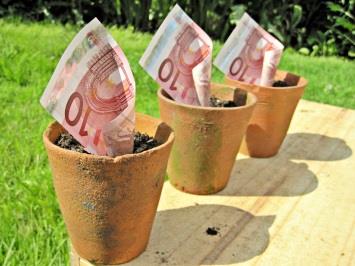 Orientierungshilfe
Pilotbetriebe
Funktionierende Praxisbeispiele
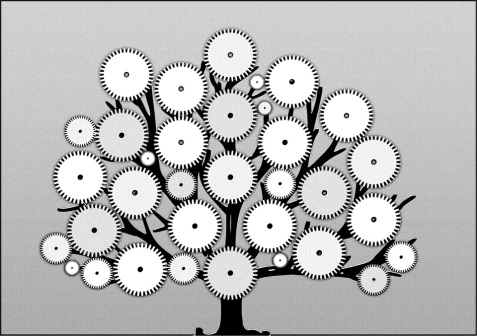 DB
Ideenwerkstatt
Information & Austausch
Freiraum zum „Spinnen“
Identifikation von und mit Ideen
Trainerausbildung
Pilotprojekt
Innovationsbegleitung
prozessorientierten Begleitung in der Umsetzung innovativer Ideen und Geschäftsmodelle
Coaching, Projektmanagement, Netzwerken, Koordination, Kommunikation, Kooperation,   Bildungsberatung, …
Engpässe / Bedarfserhebung
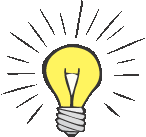 Regional und nach Wirtschaftsbereichen
Interne Innovationskultur
Sensibilisierung für das Thema, Ownership und Offenheit gegenüber Innovationstätigkeiten 
 z.B. Workshops, Informationsveranstaltungen, Webinare, Exkursionen für Multiplikatoren